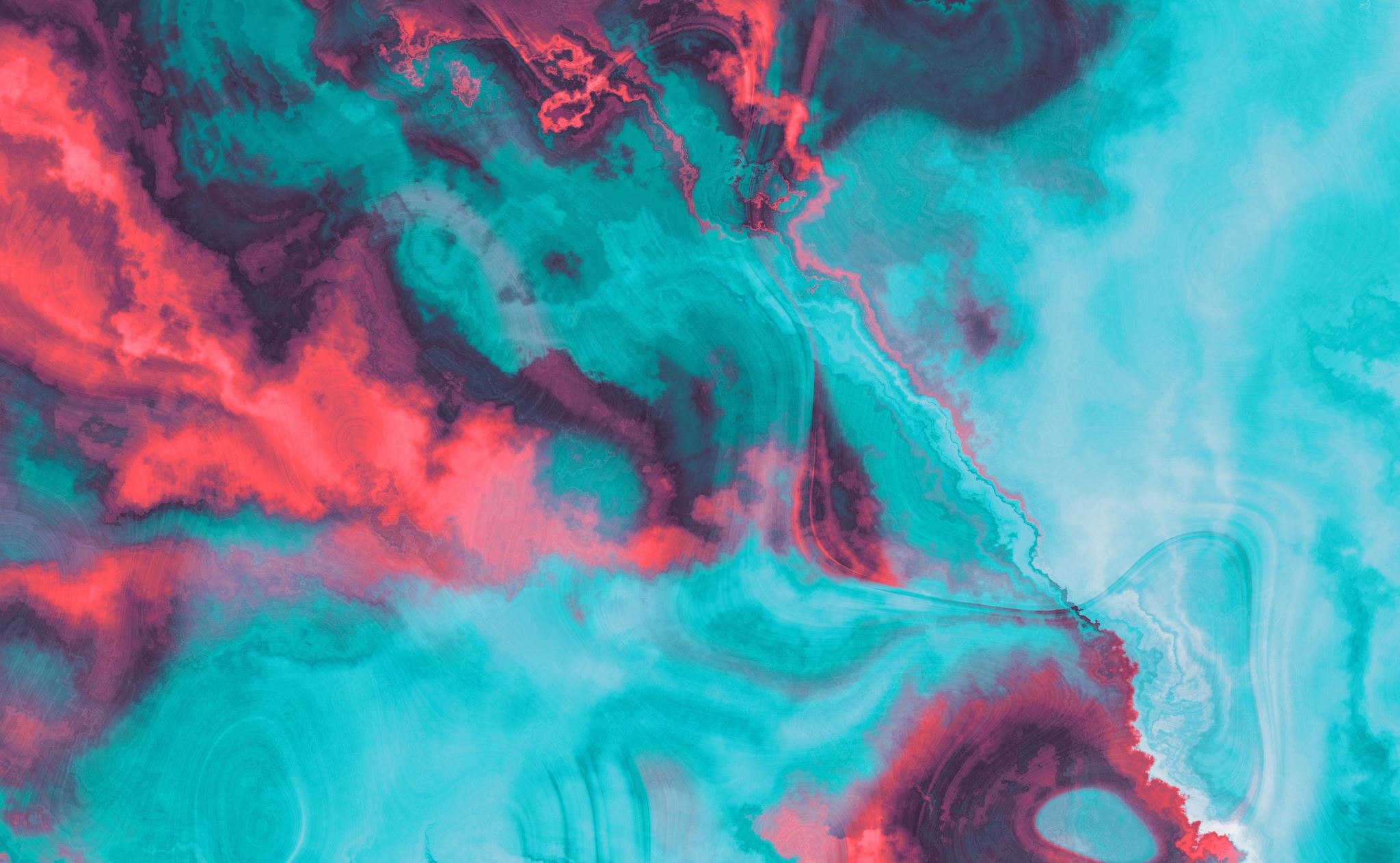 CASSIM PARK,ERMELO  08 MAY 2023
NATIONAL CAREER WEEK CELEBRATION
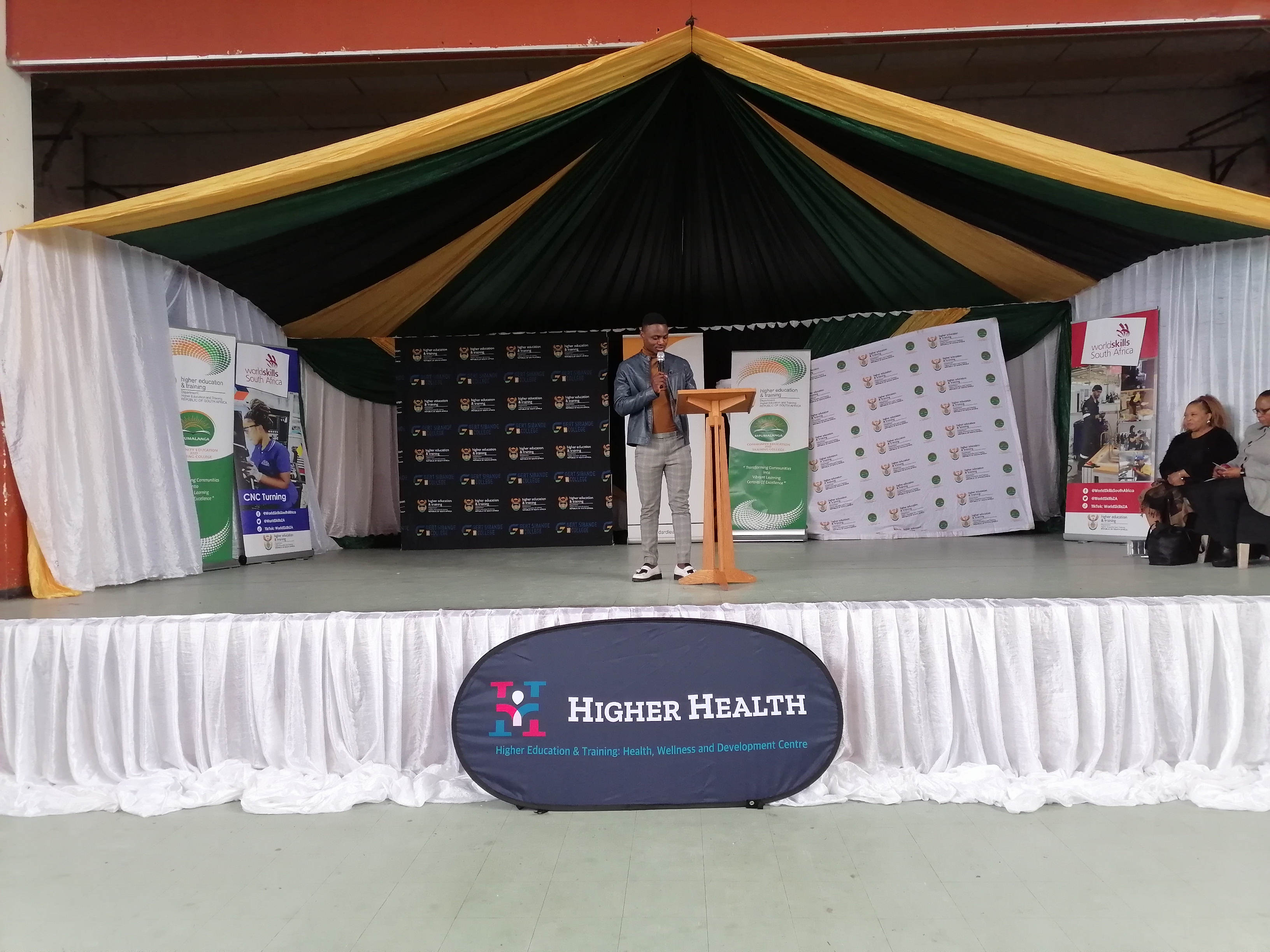 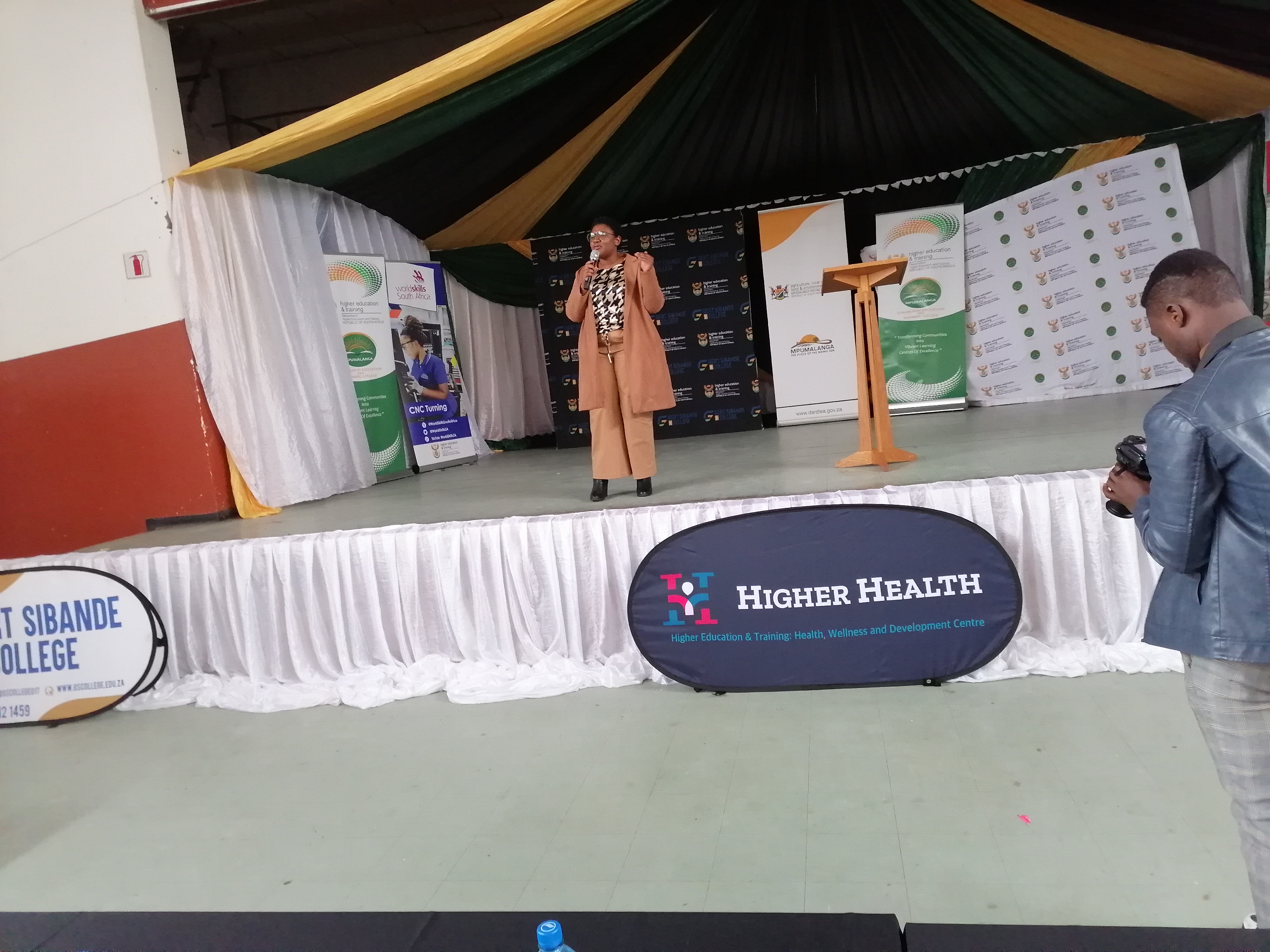 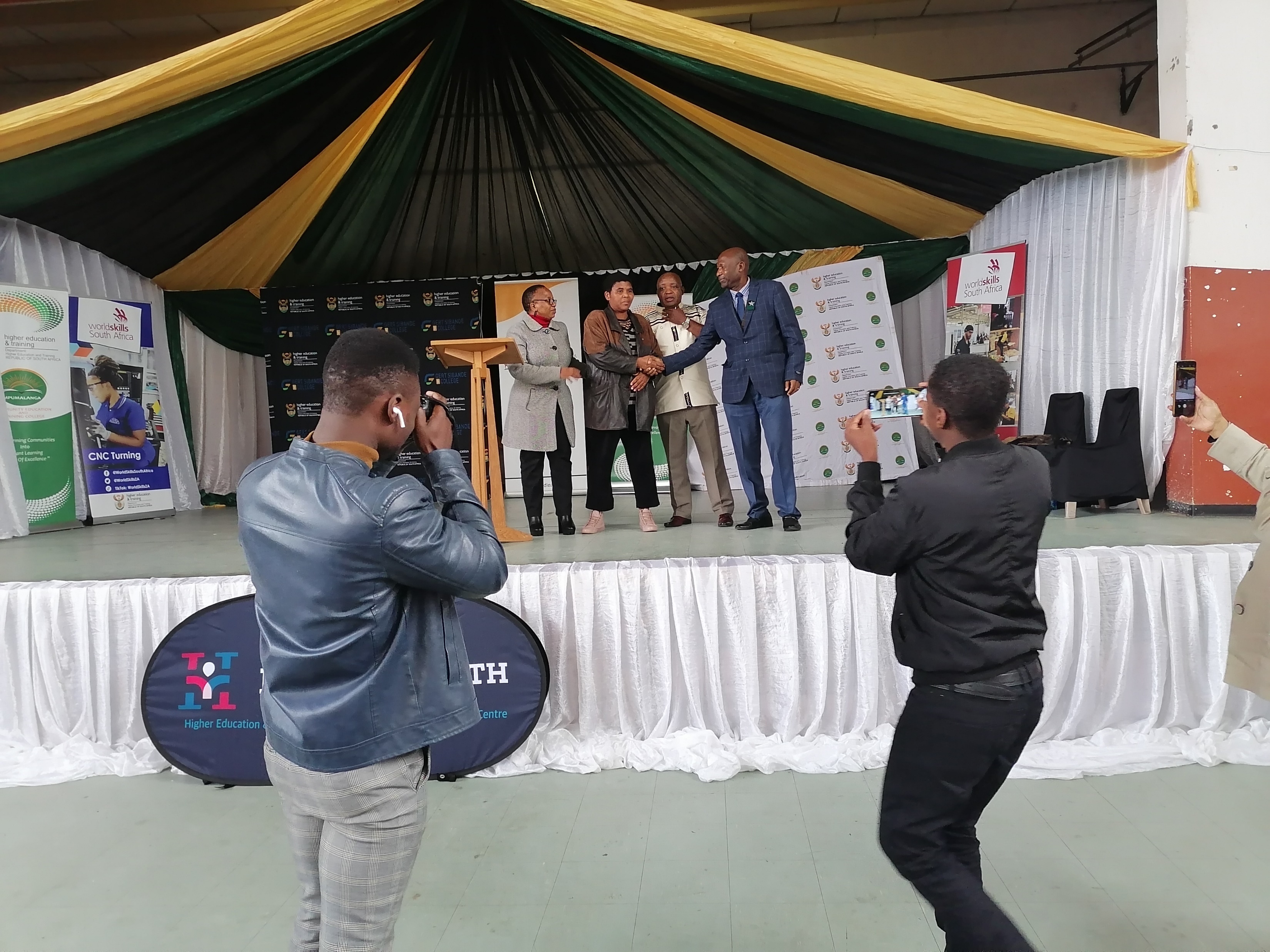 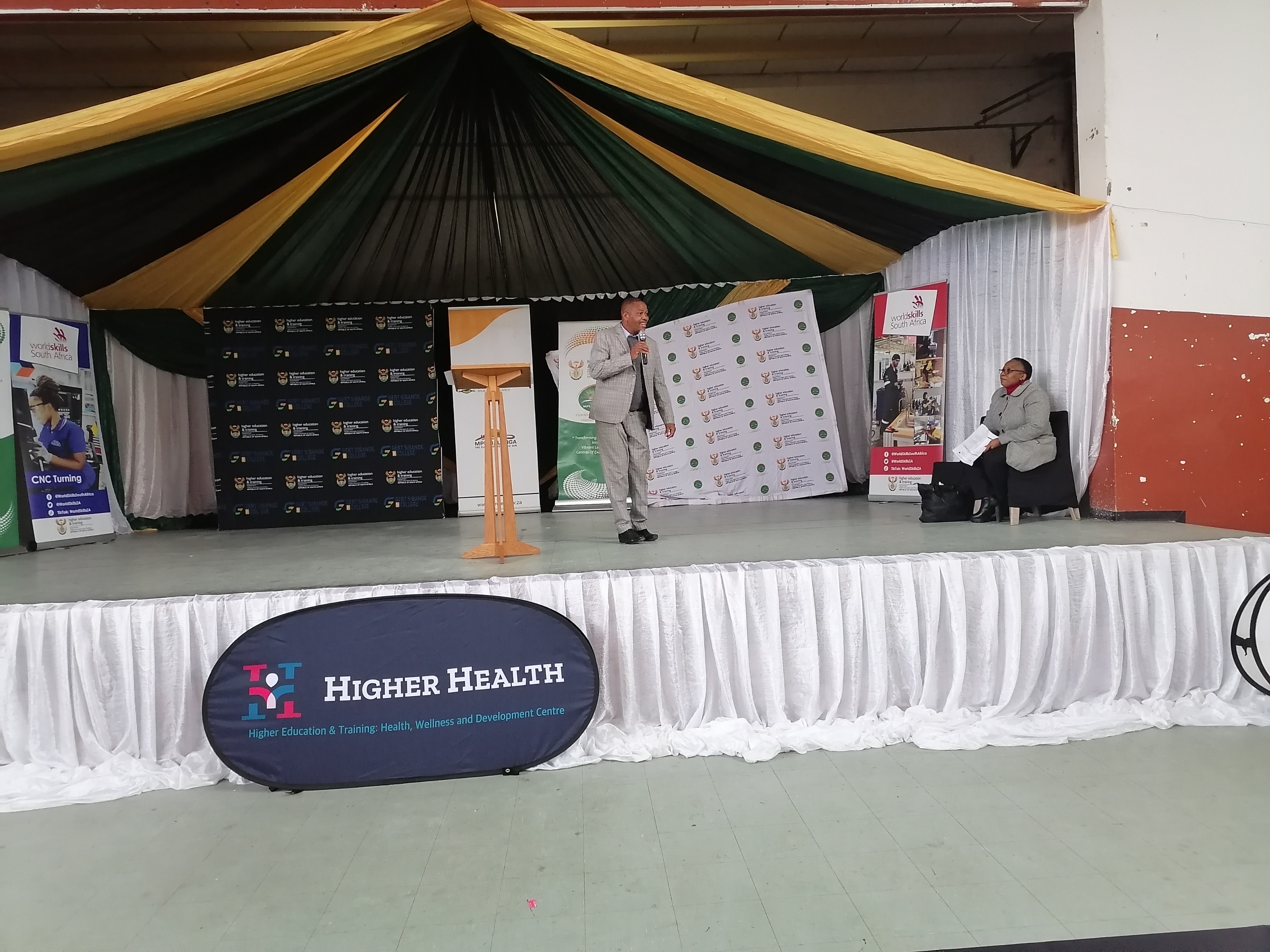